Confirmation 25                 Parent Meeting
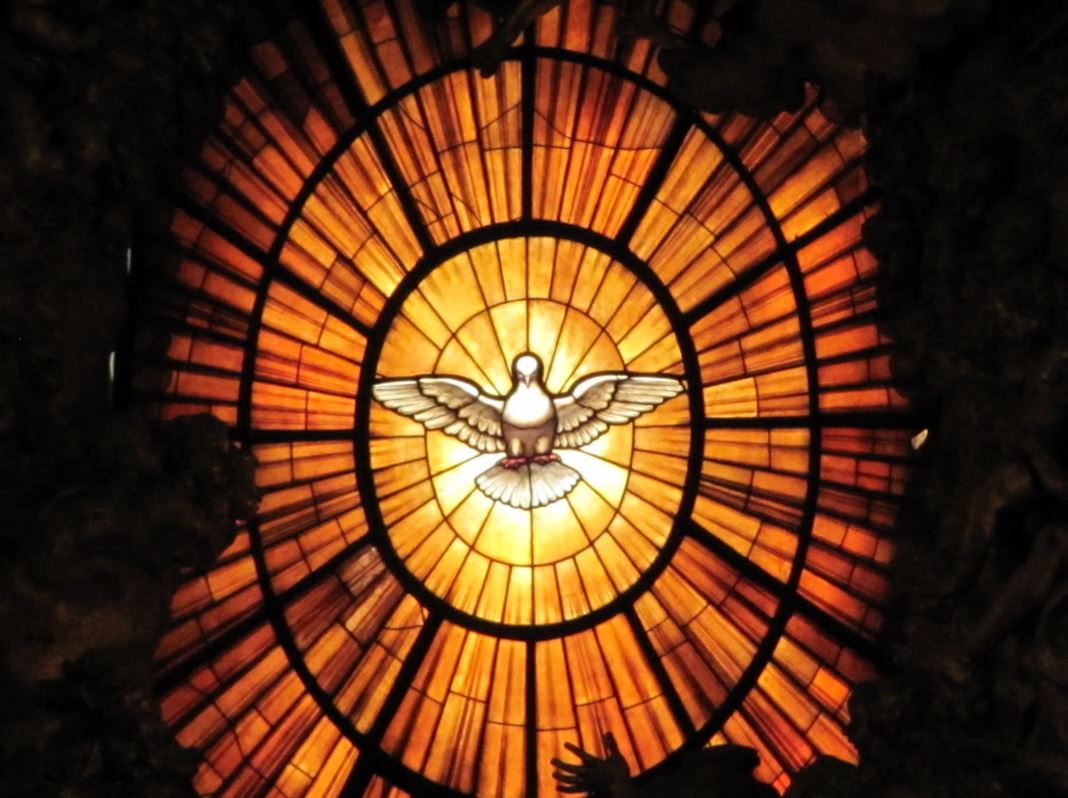 Confirmación 25 Reunión de Padres
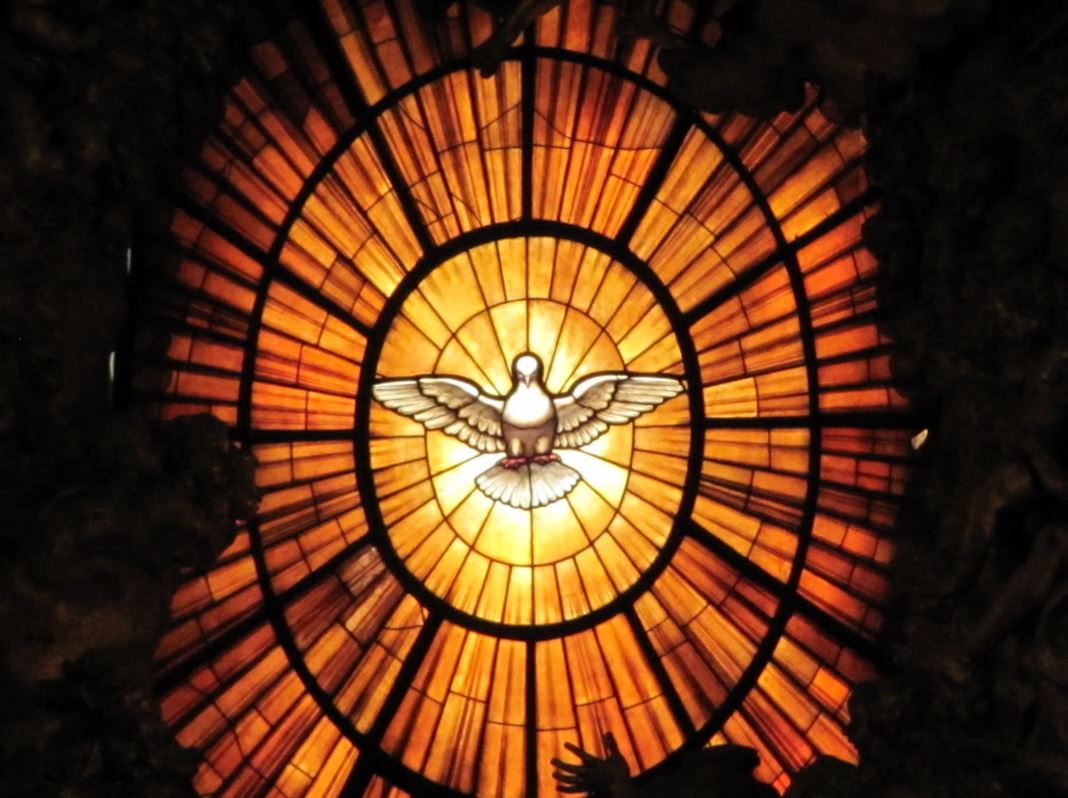 Heavenly Father, as we gather today, we thank you for the gift of our children and the opportunity to come together to support their journey towards confirmation. Guide our discussions with wisdom and understanding, allowing us to listen attentively to one another and collaborate effectively for the benefit of all confirmandi. May our words be kind, our intentions pure, and our focus always on what is best for our confirmandi. We ask for your blessings on this meeting and for your continued guidance in our roles as parents. 
In Jesus' name, 
Amen
Padre Celestial, mientras nos reunimos hoy, le damos gracias por el regalo de nuestros hijos y la oportunidad de unirse para apoyar su camino hacia la confirmación. Guiar nuestras discusiones con sabiduría y comprensión, permitiéndonos escucharnos con atención y colaborar eficazmente en beneficio de todas las confirmandi. Que nuestras palabras sean amables, nuestras intenciones puras, y nuestro enfoque siempre en lo que es mejor para nuestras confirmandi. Pedimos sus bendiciones en esta reunión y su continua orientación en nuestros roles como padres.  
 En el nombre de Jesús, 
Amén
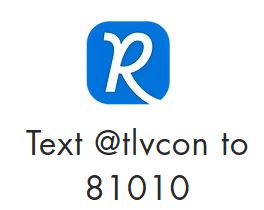 HIGH SCHOOL WEBSITE LINK
High School | The Lords Vineyard
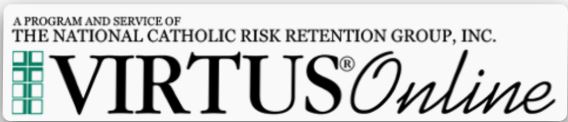 DOB Protecting God’s Children Web Page

https://www.buffalodiocese.org/protecting-gods-children/
REGISGRATION ON LINE LINK


https://www.virtusonline.org/virtus/16003/reg_2.cfm?theme=0



     GET DOB CODE OF CONDUCT FORM FROM NATALIE  TO SIGN

    PROOF OF COMPLIANCE DUE MARCH 9 FOR RETREAT ROSTER
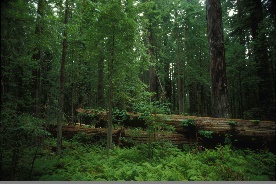 PARQUE ESTATAL CAMP TURNER ALLEGHENY  VIERNES, 4 Y 5 DE ABRIL
https://www.campturner.com/
Directions to Camp Turner.pdf
25 Confirmation Retreat Packing List.pdf
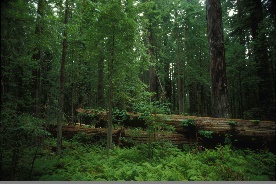 CAMP TURNER
ALLEGHENY STATE PARK
FRIDAY, APRIL 4-5
https://www.campturner.com/
Directions to Camp Turner.pdf

Packing List
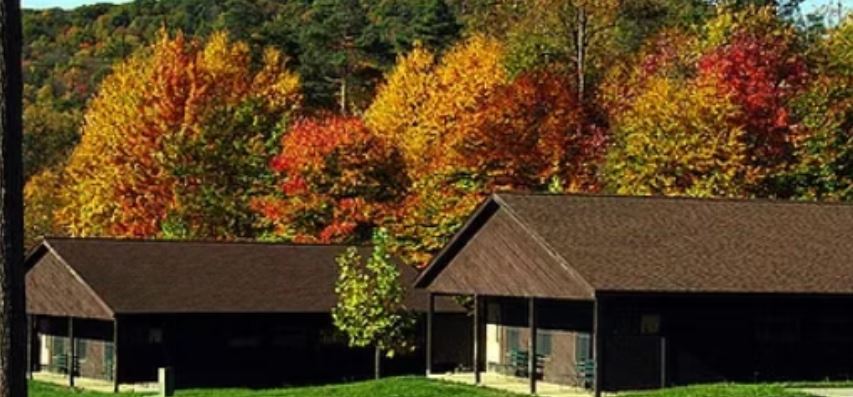 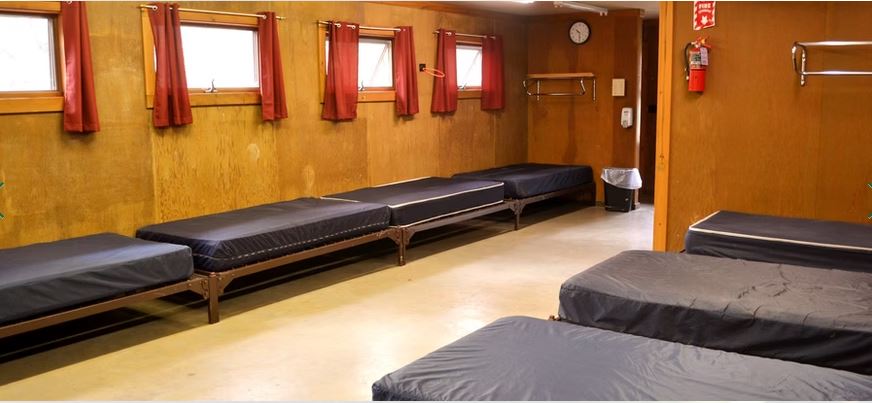 https://www.campturner.com/videos
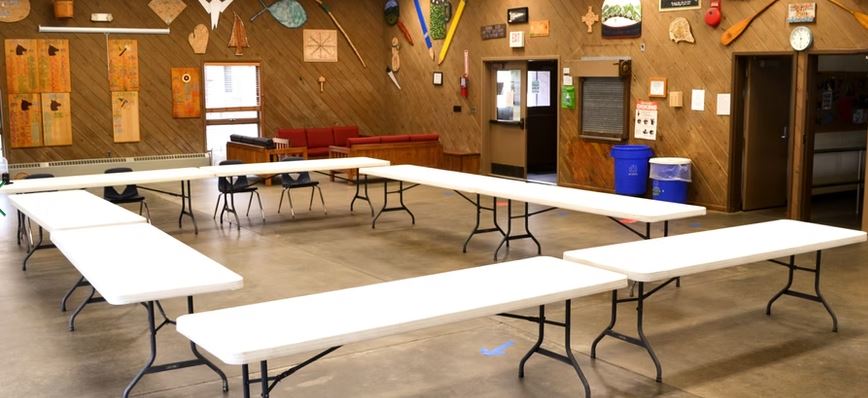 COST OF RETREAT

$95 PER STUDENT
$500 FOR THE BUS
FINAL COUNT MARCH 16
PAYMENT DUE MARCH 23
CHECKS PAYABLE TO HOLY TRINITY
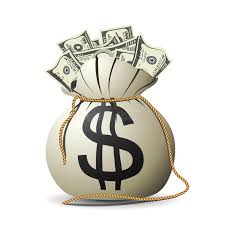 COSTO DE LA RETIRADA
$95 POR ESTUDIANTE 
 $500 PARA EL AUTOBÚS 
CONTEO FINAL PAGO DEL 16  DE MARZO
 VENCE EL 23  DE MARZO 
CHEQUES PAGADEROS A HOLY TRINITY
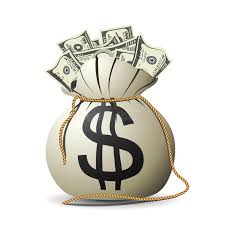 Hand Out Prayer Letters
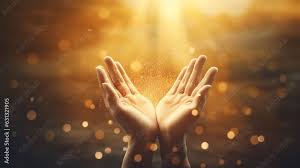 CONFIRMATION 2025
SUNDAY, MAY 4, 2025
3:00 PM
ST. ELIZABETH ANN SETON CHURCH
REHEARSAL TBD
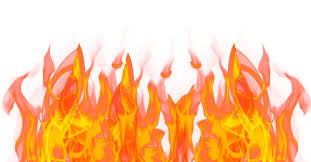 CONFIRMACIÓN 2025
 DOMINGO, 4 DE MAYO DE 2025
 3:00 PM 
 ENSAYO DE LA IGLESIA ST. ELIZABETH ANN SETON 
 POR DETERMINAR
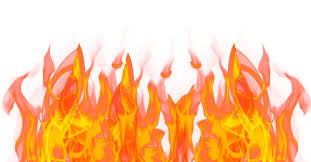 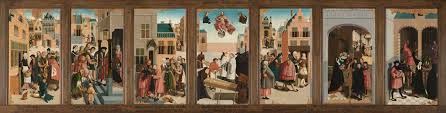 WORKS OF MERCY

STUDENTS RECEIVED IN THEIR YELLOW CINCH BAGS A FOLDER THAT CONTAINED THEIR WORKS OF MERCY LOG BOOKS
 Microsoft Word - Confirmation II Works of Mercy Guideline Booklet

_conf info packet.pdf

SERVICE IS ABOUT SERVICE PERFORMED NOT NECESSARILY HOURS REQUIRED. EACH CANDIDATE IS REQUIRED TO COMPLETE THREE ACTS OF MERCIES BROKEN DOWN INTO 3 CATEGORIES: 1.ONE PARISH ACT OF MERCY 2. COMMUNITY ACT OF MERCY 
3.FAMILY ACT OF MERCY.  A REFLECTION QUESTION SHEET IS REQUIRED FOR EACH ACT OF MERCY PERFORMED. THESE ARE
 DUE TO NATALIE BEFORE APRIL 24. THESE WILL BE GIVEN TO FR BOB FOR REVIEW.
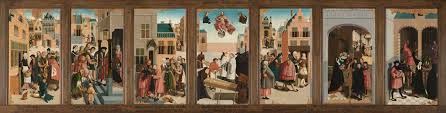 OBRAS DE MISERICORDIA
LOS ESTUDIANTES RECIBIERON EN SUS BOLSAS AMARILLAS UNA CARPETA QUE CONTENÍA SUS LIBROS DE REGISTRO DE OBRAS DE MISERICORDIA

Microsoft Word - Confirmation II Works of Mercy Guideline Booklet

_conf info packet.pdf

EL SERVICIO SE TRATA DE SERVICIO REALIZADO NO NECESARIAMENTE HORAS REQUERIDAS. CADA CANDIDATO DEBE COMPLETAR 
TRES ACTOS DE MISERICORDIA DIVIDIDOS EN 3 CATEGORÍAS: 1.ONE ACTO DE MISERICORDIA PARROQUIAL 2. ACTO COMUNITARIO DE LA MISERICORDIA 3.FAMILIA ACTO DE LA MISERICORDIA. SE REQUIERE UNA HOJA DE PREGUNTAS DE REFLEXIÓN PARA CADA ACTO DE MISERICORDIA REALIZADO. ESTOS SON QUE SE LE DEBE A NATALIE ANTES DEL 24 DE ABRIL. ESTOS SERÁN DADOS A FR BOB PARA SU REVISIÓN.